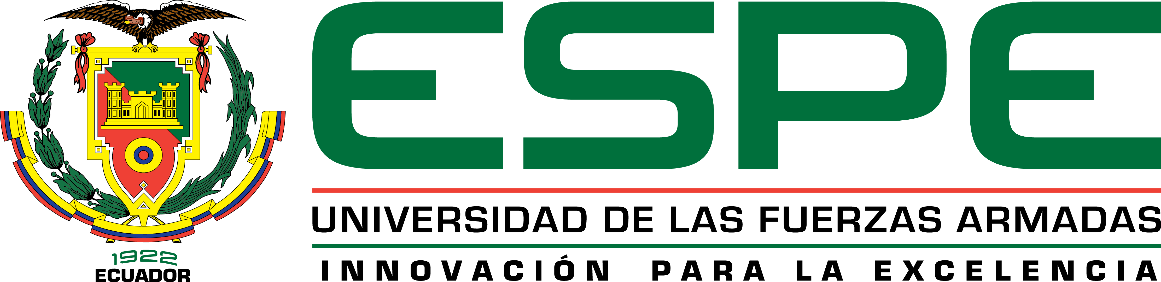 Departamento de Ciencias Económicas, Administrativas y de Comercio
Carrera de Ingeniería en Finanzas y Auditoría

Trabajo de Titulación previo a la obtención del Título de Ingeniero en Finanzas, Contador Público – Auditor

TEMA: IMPACTO ECONÓMICO POR EL CRECIMIENTO Y DECRECIMIENTO DEL SECTOR INMOBILIARIO EN EL DISTRITO METROPOLITANO DE QUITO, PERÍODO 2010-2017.

Autores: 
Catota Pinthsa, Henry Isaac
Suntaxi Criollo, Katherine Elizabeth

Director: 
Ing. Arroyo Pazmiño, Henry MBA.
INTRODUCCIÓN
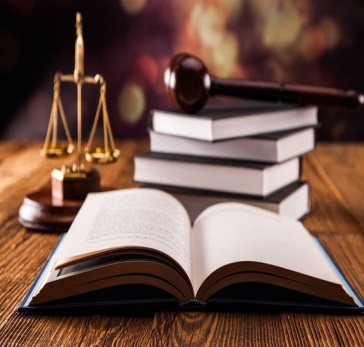 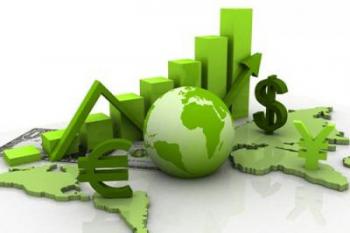 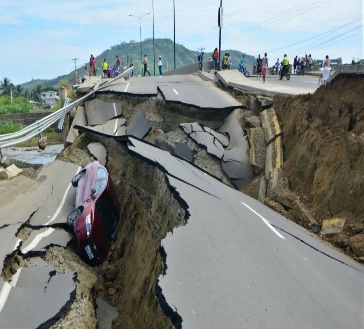 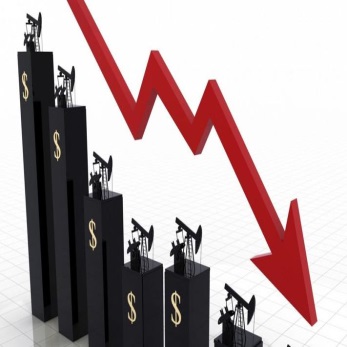 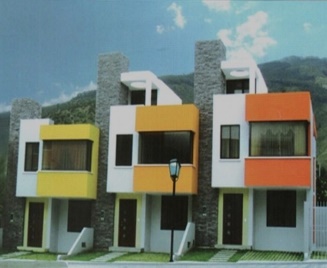 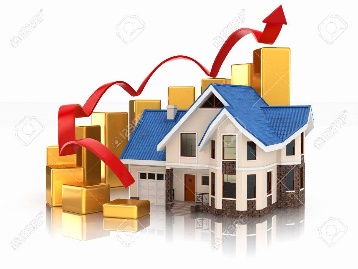 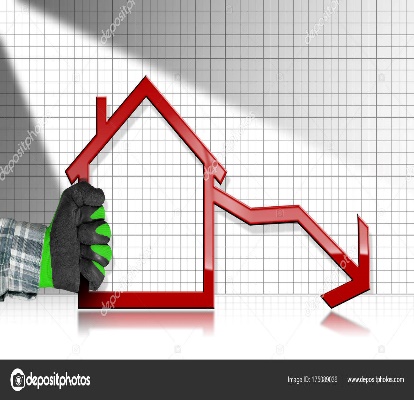 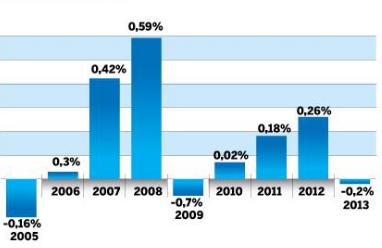 PLANTEAMIENTO DEL PROBLEMA
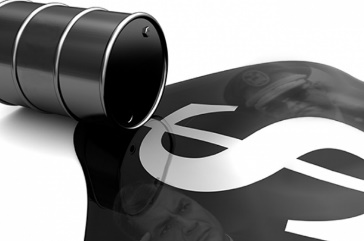 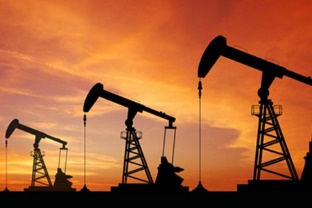 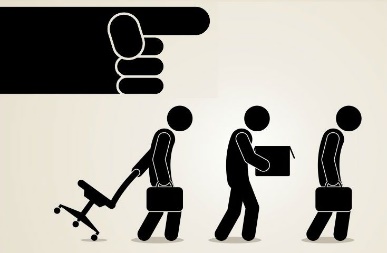 JUSTIFICACIÓN
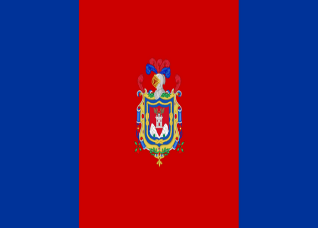 OBJETIVOS
Objetivo General
Evaluar del impacto económico por el crecimiento y decrecimiento del sector inmobiliario en el Distrito Metropolitano de Quito, período 2010 – 2017.
Objetivos Específicos
ANTECEDENTES
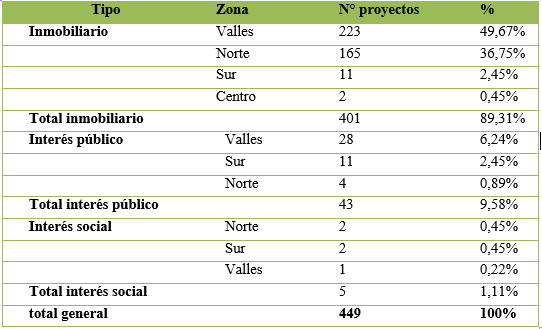 MARCO TEORICO
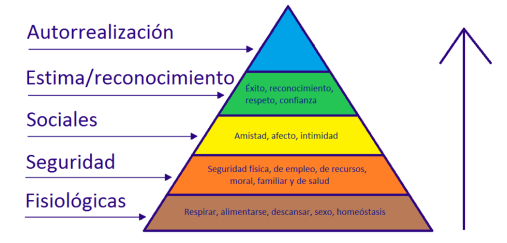 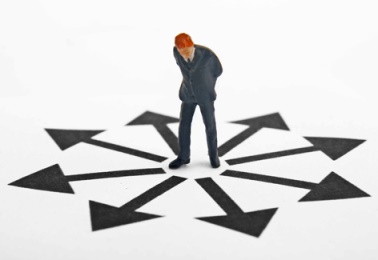 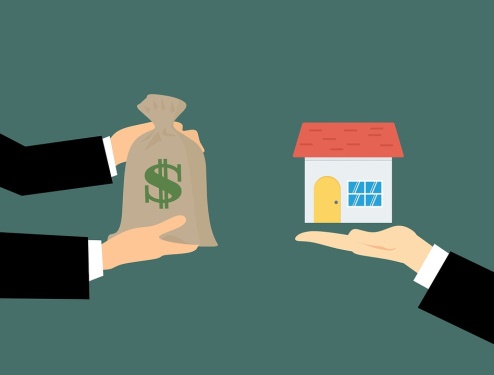 MARCO REFERENCIAL
Oferta de bienes no se incrementa en función de las necesidades de la sociedad sino en función de satisfacer al inversionista
MARCO METODOLÓGICO
SECTOR INMOBILIARIO
ANALISIS DEL IMPACTO ECONÓMICO EN EL DISTRITO METROPOLITANO DE QUITO
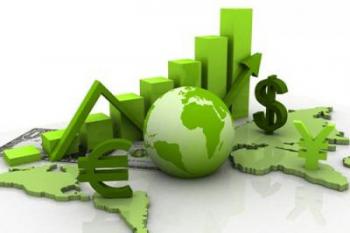 PRODUCCIÓN DE PETRÓLEO 2005-2017
Fuente: (Banco central del Ecuador, 2018)
EVOLUCIÓN DEL PRECIO DE PETRÓLEO 2005-2017
Fuente: (Banco central del Ecuador, 2018)
RELACIÓN DE LA PRODUCCIÓN Y PRECIO DEL PETRÓLEO
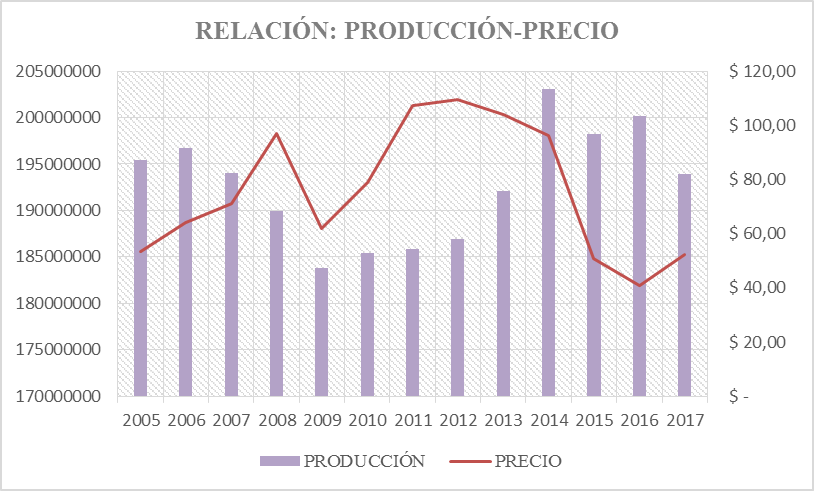 Fuente: (Banco central del Ecuador, 2018)
EVOLUCIÓN EN VENTAS (USD) DE LAS INMOBILIARIAS DEL DMQ
Fuente: (Superintendencia de compañías , 2018)
VENTAS INMOBILIARIAS Y CRECIMIENTO DEL PRECIO DEL PETRÓLEO
Fuente: (Banco central del Ecuador, 2018)
(Superintendencia de compañías , 2018)
Créditos para vivienda otorgados por el sector público y privado
Fuente: (Banco central del Ecuador, 2018)
OPERACIONES CREDITICIAS PARA ADQUISICIÓN DE VIVIENDAS
Fuente: (Banco central del Ecuador, 2018)
EMPLEOS DIRECTOS GENERADOS POR EL SECTOR INMOBILIARIO-CONSTRUCCIÓN
Fuente: (Inec, 2018)
EMPLEOS INDIRECTOS GENERADOS POR EL SECTOR INMOBILIARIO-CONSTRUCCIÓN
Fuente: (Inec, 2018)
VENTAS DIRECTAS DE CEMENTO
Fuente: (Camicon, 2017)
VENTAS DIRECTAS DE HIERRO Y ACERO
Fuente: (Camicon, 2017)
EVOLUCIÓN DE LA OFERTA INMOBILIARIA DISPONIBLE
Fuente: (Gamboa, Help Inmobiliario, 2018)
IMPUESTO A LA RENTA
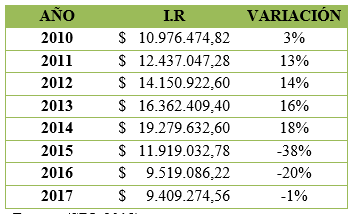 Fuente: (SRI, 2018)
IMPUESTO AL VALOR AGREGADO (I.V.A.)
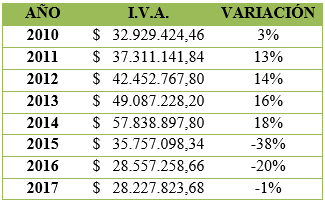 Fuente: (SRI, 2018)
EVOLUCIÓN DE LAS VENTAS (USD) INMOBILIARIAS (MUESTRA) DEL DMQ
Fuente: (Banco central del Ecuador, 2018)
CRÉDITOS OTORGADOS PARA EL NÚMERO INMUEBLES VENDIDOS EN EL DMQ
Fuente: (Apive, 2018)
PREGUNTAS RELEVANTES OBTENIDAS EN LAS ENCUESTAS REALIZADAS
¿Está de acuerdo con la opinión de profesionales que refieren lo siguiente: “el crecimiento y decrecimiento del precio y producción de petróleo, es directamente proporcional a las variaciones que tiene el sector inmobiliario”?
¿En los periodos de decrecimiento en ventas, usted se vio en la necesidad de despedir trabajadores?
CONCLUSIONES
RECOMENDACIONES
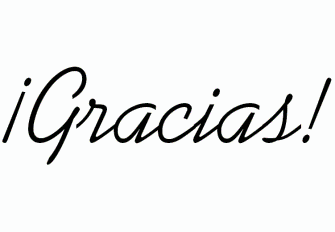